Hill College Strategic Plan
Annual Update
June 2019
Strategic Plan
1. Enrollment: Increase enrollment by 3% annually over the next 5 years
Strategy 1: Create A Comprehensive Recruitment Strategy And Implementation Plan
Strategy 2: Enhance the Prospective Student Experience 
Strategy 3: Grow Partnerships With Business And Industry 
2. Retention: Increase retention by 3% annually over the next 5 years
Strategy 1:  Create A Comprehensive Retention Strategy And Implementation Plan 
Strategy 2: Enhance the Student Experience (Retention)
Strategy 3: Increase Instructional Flexibility and Engagement 
3. Completion: Increase completion by 3% annually over the next 5 years
Strategy 1: Evaluate and Improve Internal Processes 
Strategy 2: Enhance the Student Experience (Completion)
Strategy 3: Create a Completion Awareness Strategy and Implementation Plan
Enrollment
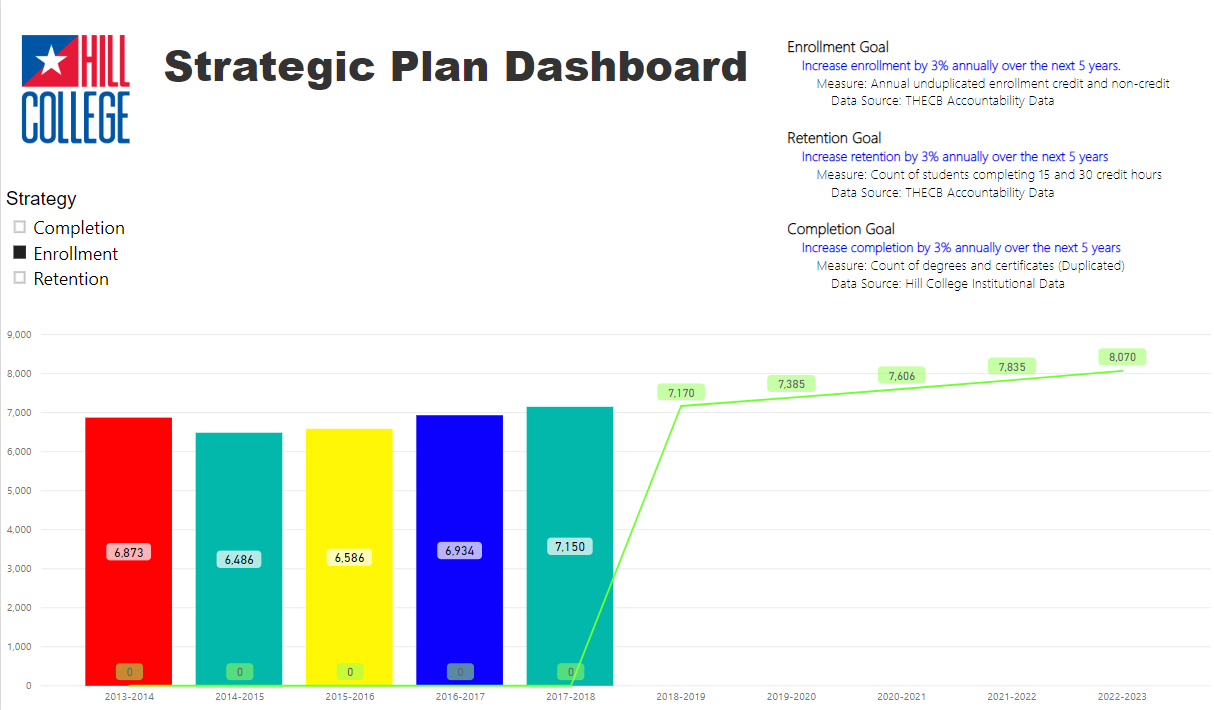 Retention
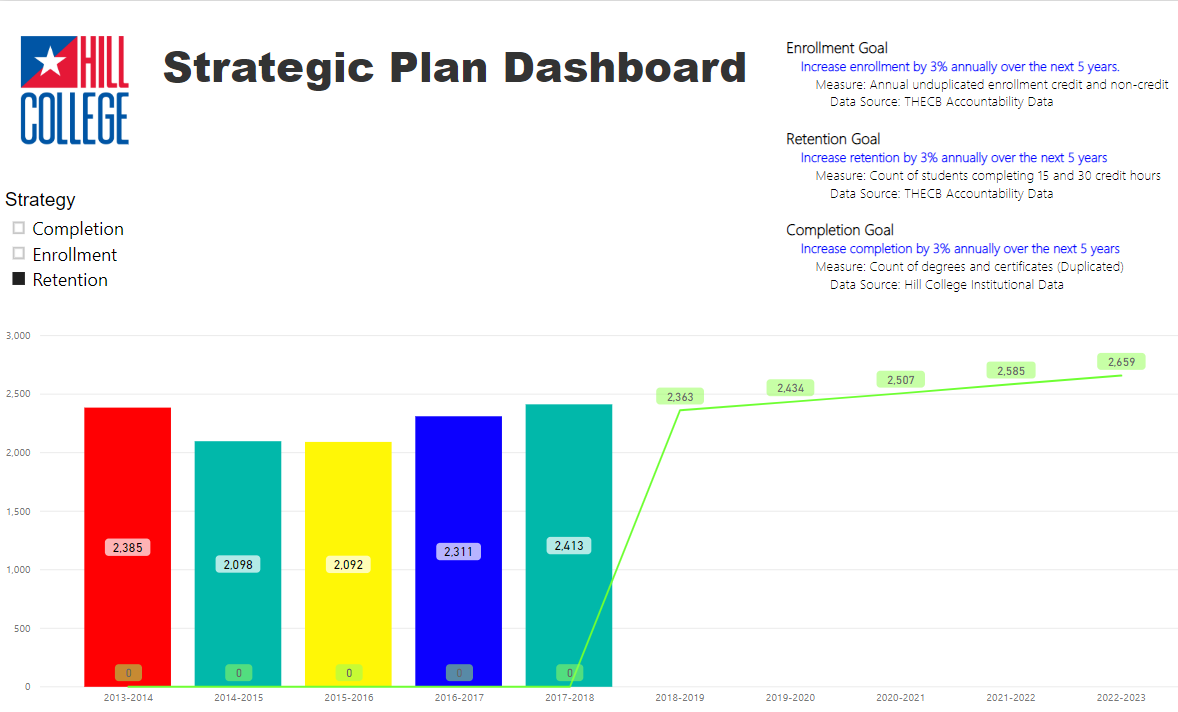 Completion
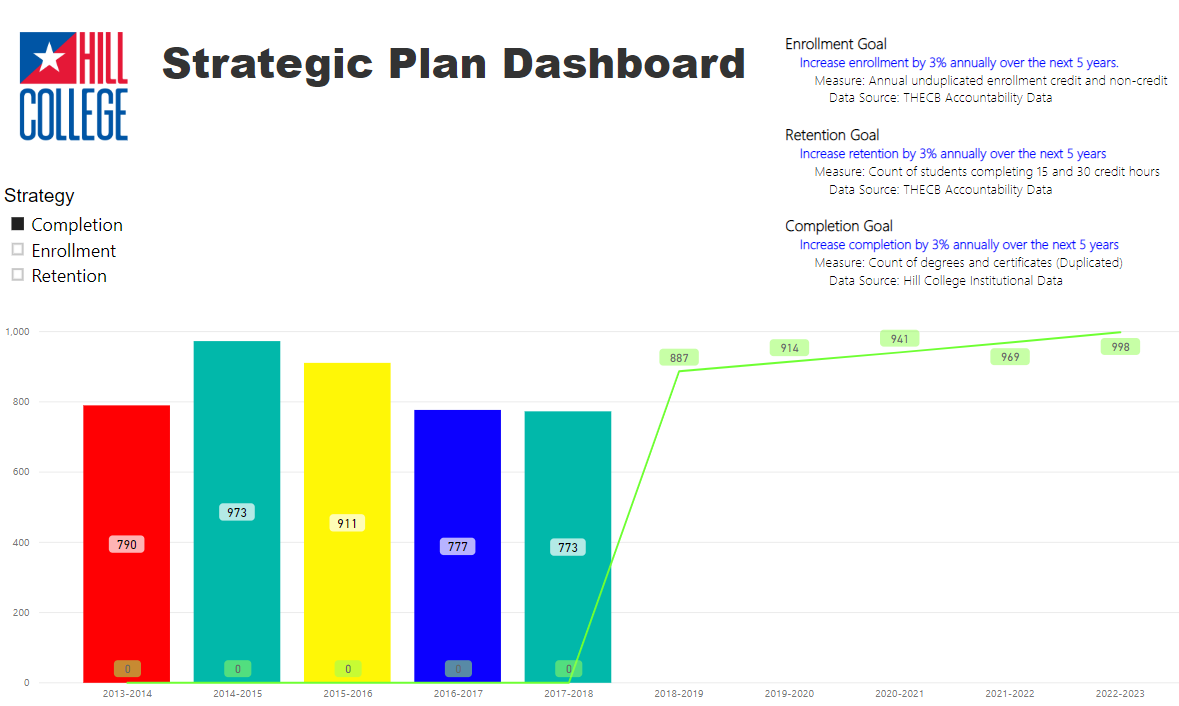 2018-2019 Activities
Nine strategic plan teams with 123 staff and faculty participating
15 total recommendations submitted
3 completed and implemented
10 approved and in the process of being implemented
Recommendations were approved in all three strategic plan categories
Enrollment Recommendations:		
Recruitment Boot Camp
Dual Credit Recruitment Videos
CE & CTE to Business Liaison
Increase technical program Advisory Board Visibility
Retention Recommendations:
Best Practices repository to increase Student Engagement
Completion Recommendations:
Align major selection on Apply Texas to new HC Pathways 
Initiative to educate the college on Completion Processes
Going Forward
IE Committee Retreat, June 2019
Recommendations to President’s Council for 2019-2020 Priorities & Teams
Strategic Plan Teams work to move goals forward, making recommendations for consideration